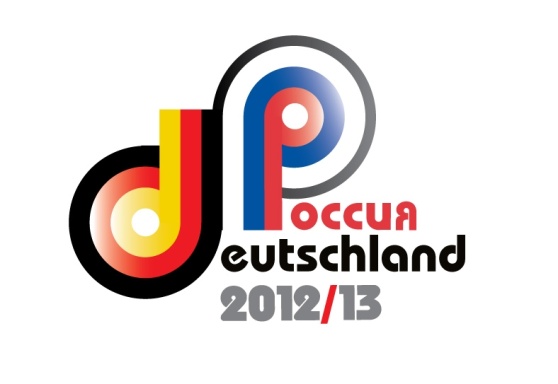 Калейдоскоп национального быта
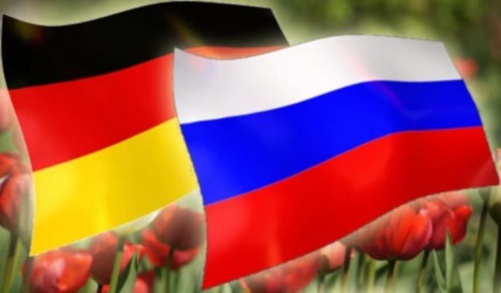 Kaleidoskop 
der  nationalen  Lebensweise
Deutsche und russische Sprichwörter
Мал, да удал.
Сказано – сделано.
Все хорошо, что хорошо кончается.
Не откладывай на завтра то, что можешь сделать сегодня.
Делу время – потехе час.
Deutsches Volkslied
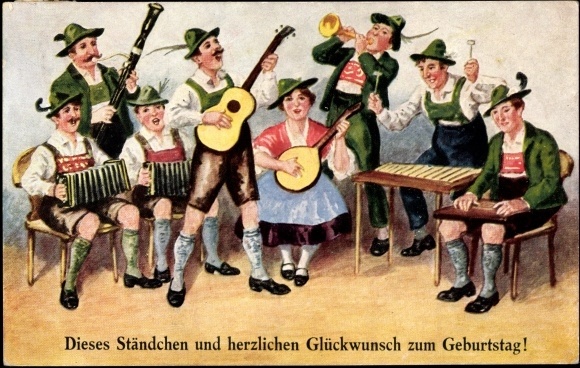 Die russische Landschaft
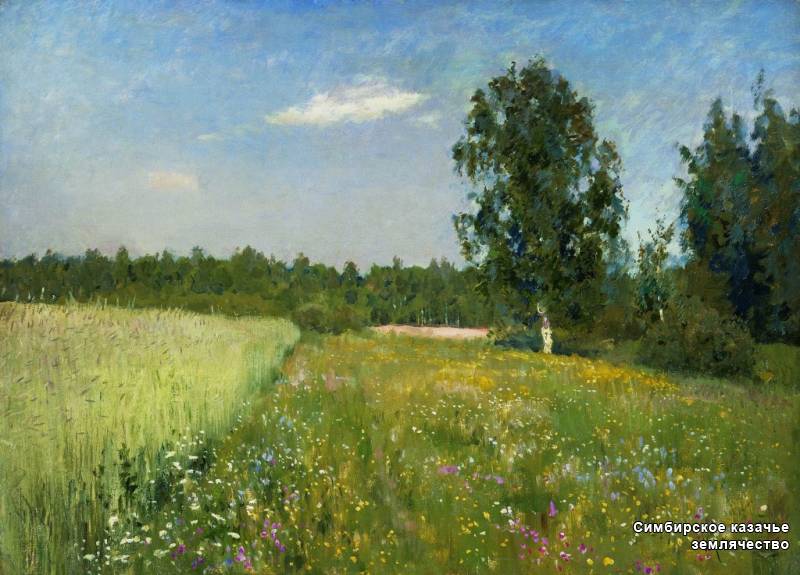 Die Wiese
Das Gras
Deutschland, Bayern
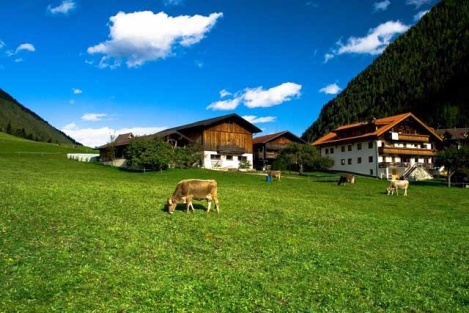 Русская изба
der Fensterladen –ставень 
der Schmuck – украшение 
das Dach крыша
 der Zaun – забор 
der Brunnen  - колодец
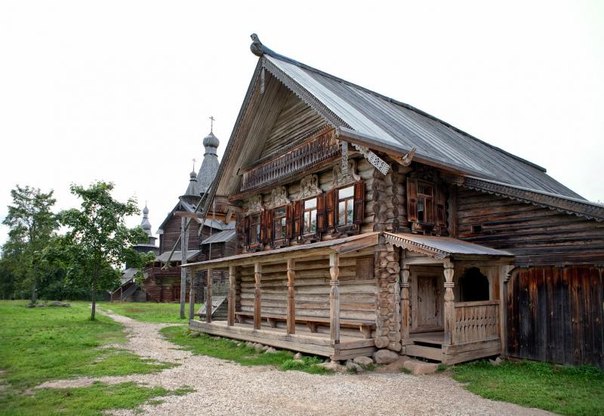 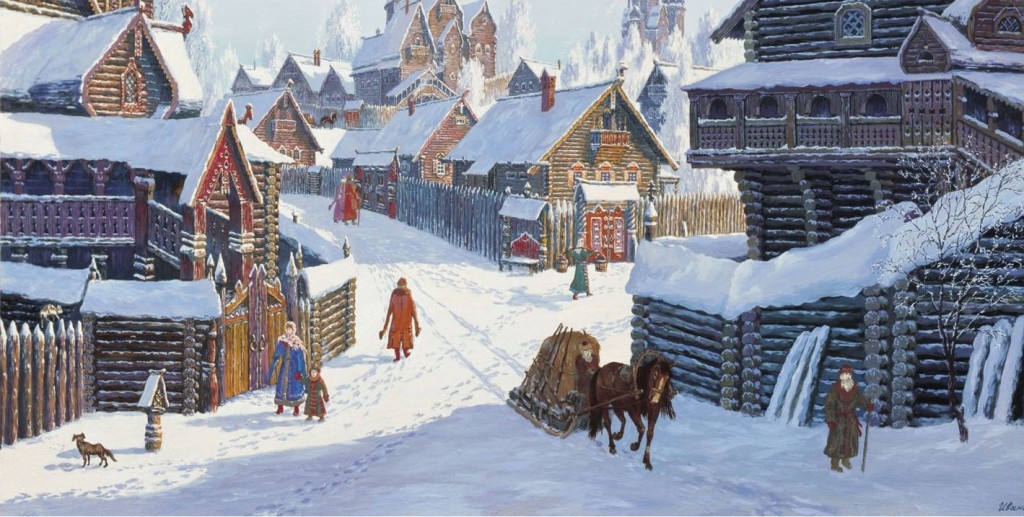 Das Fachwerkhaus
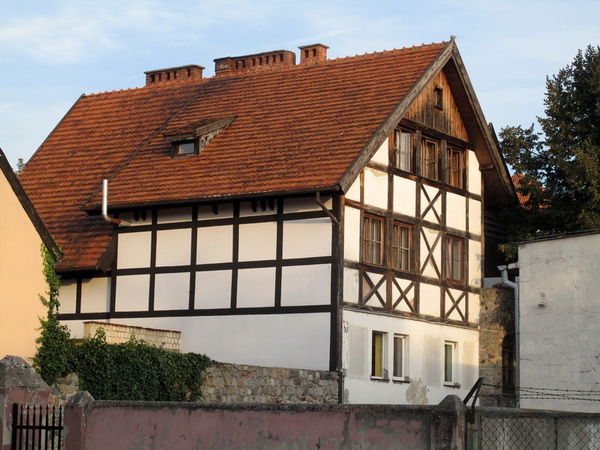 Der  Stein- камень
Das Gerüst - каркас
Die Balke - балка
Arbeitsblatt  Nr. 2	Das Land
Das ist …
 Auf dem Bild sehe ich ein…, eine …, einen... .
Das ist ein… . Das Haus heißt … .
Es hat …  . Das Haus ist … 
Hier ist ein… . Der Garten ist…  . 
Das sind viele … . Die Blumen sind… .
 Es ist … . Die Sonne … . Der Himmel ist … . 
Das ist ein … . Das Feld ist … . 
Die Natur ist … . Ich mag … .
Die russische nationale Küche das Brot – хлеб	die Bliny  - der Pfannkuchen  der Brei – каша	der Kwas
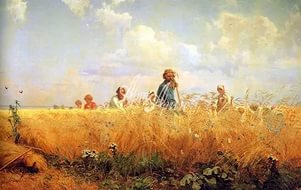 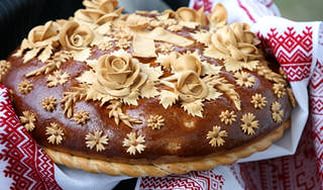 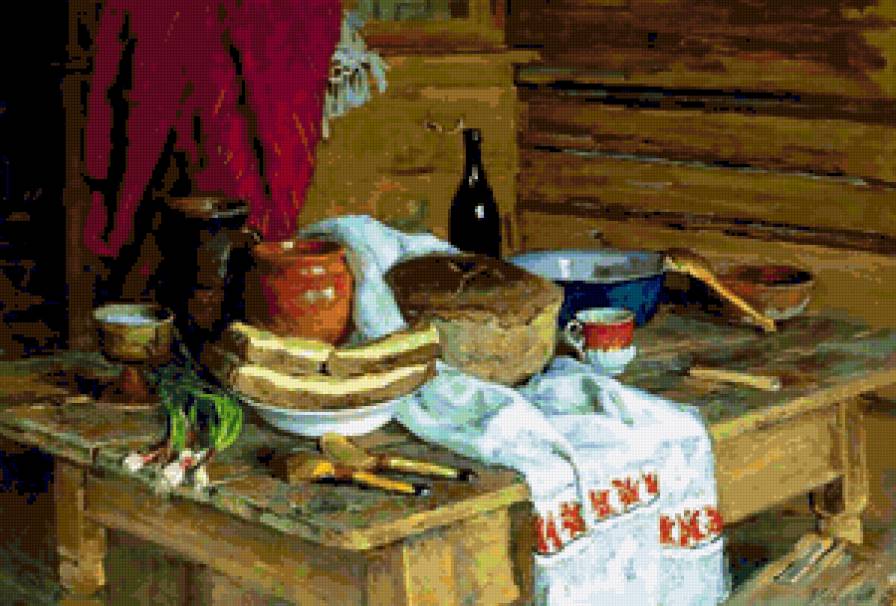 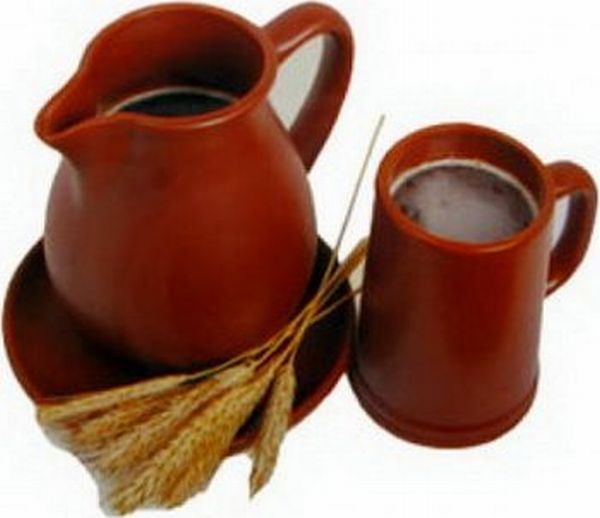 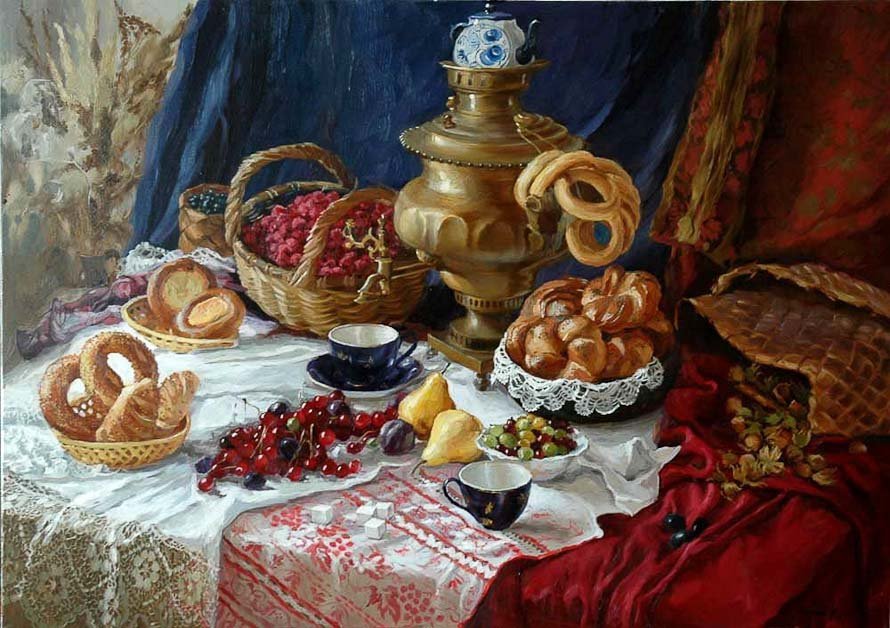 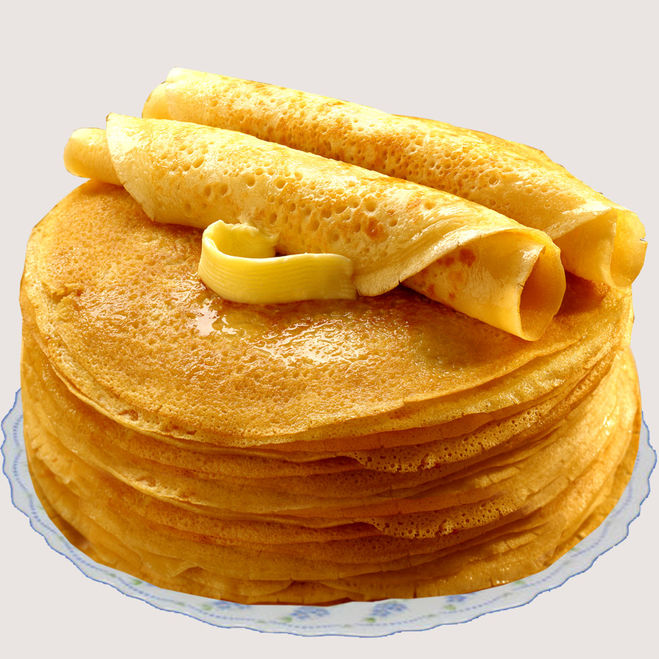 Küche in Deutschland
Die Weißwurst  - сарделька
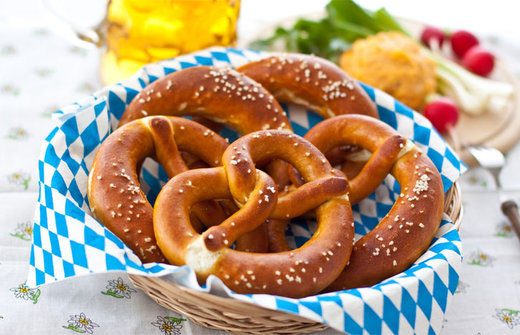 Der Brezel –
крендель
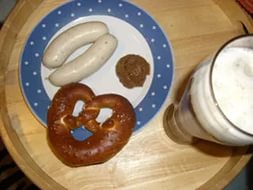 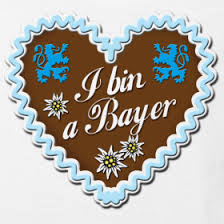 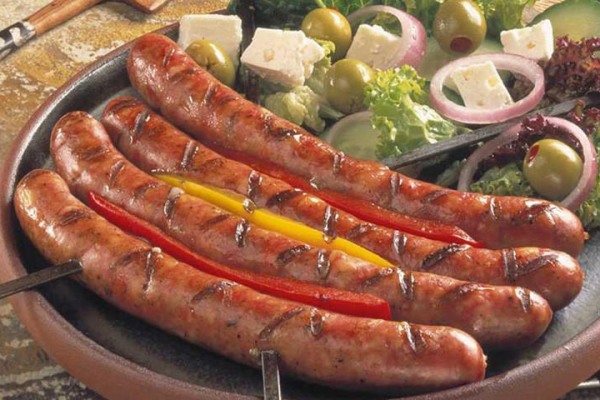 Der Lebkuchen-
пряник
Die Würstchen - сосиски
Arbeitsblatt  Nr. 3	Die nationale Küche
Die Deutschen essen __________.
Die Russen essen__________. 
Ich mag _________.

Brei,   Brot,   Bliny (Pfannkuchen),  Kwas, 
 Weißwurst,  Brezel,  
Lebkuchen, Würstchen
Nationale KleidungAndere Länder, andere Kleider
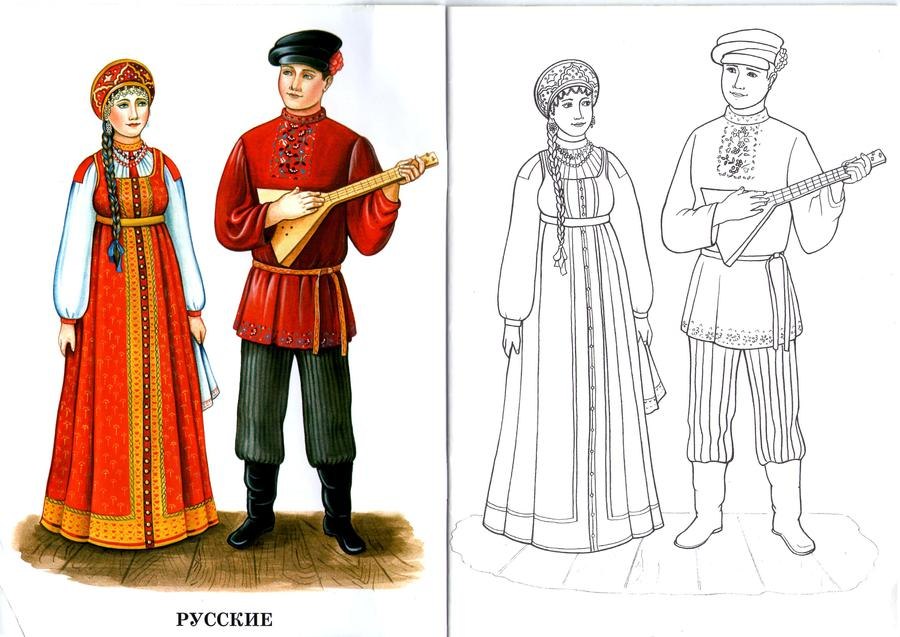 Национальный женский костюм
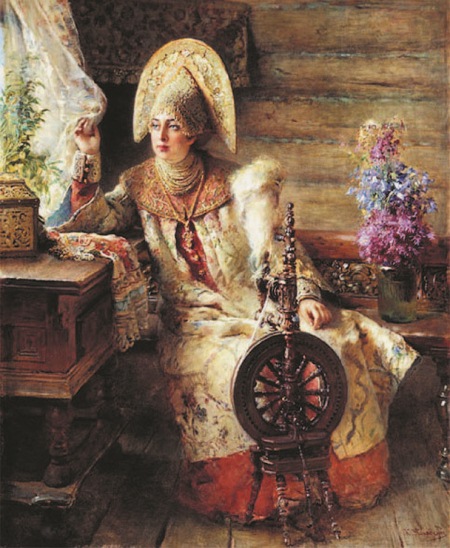 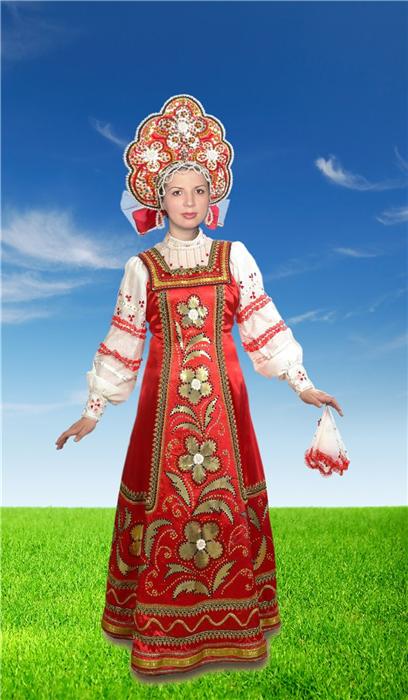 Der Sarafan
Die Kokoschnik
Кокошник и платок
Кокошник – die  Kokoschnik
Платок – das Tuch
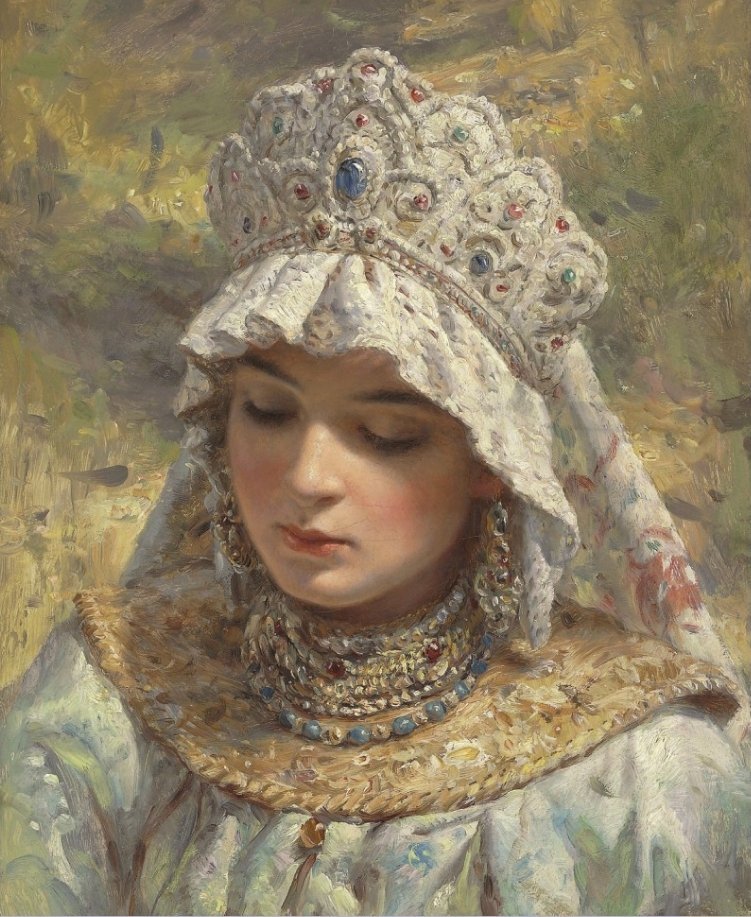 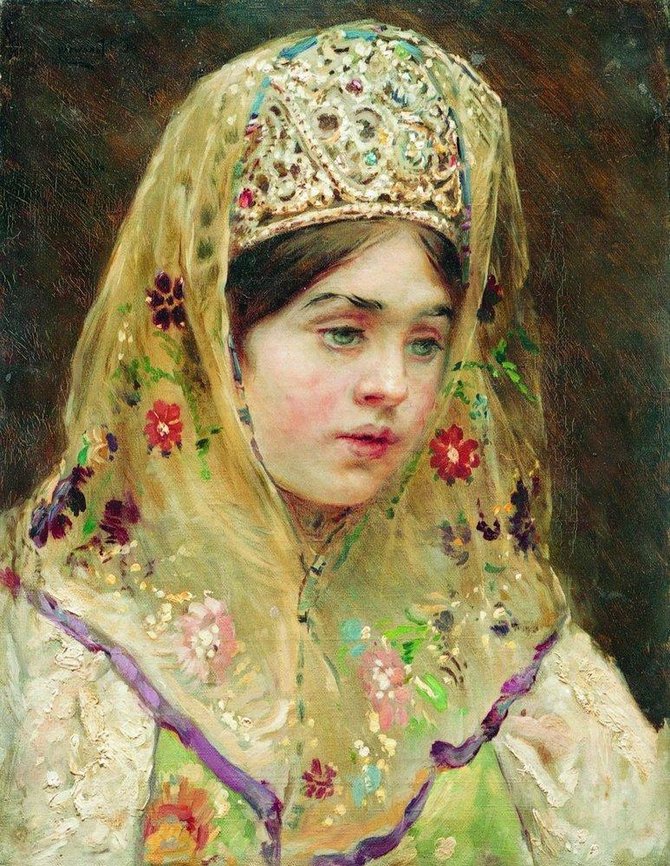 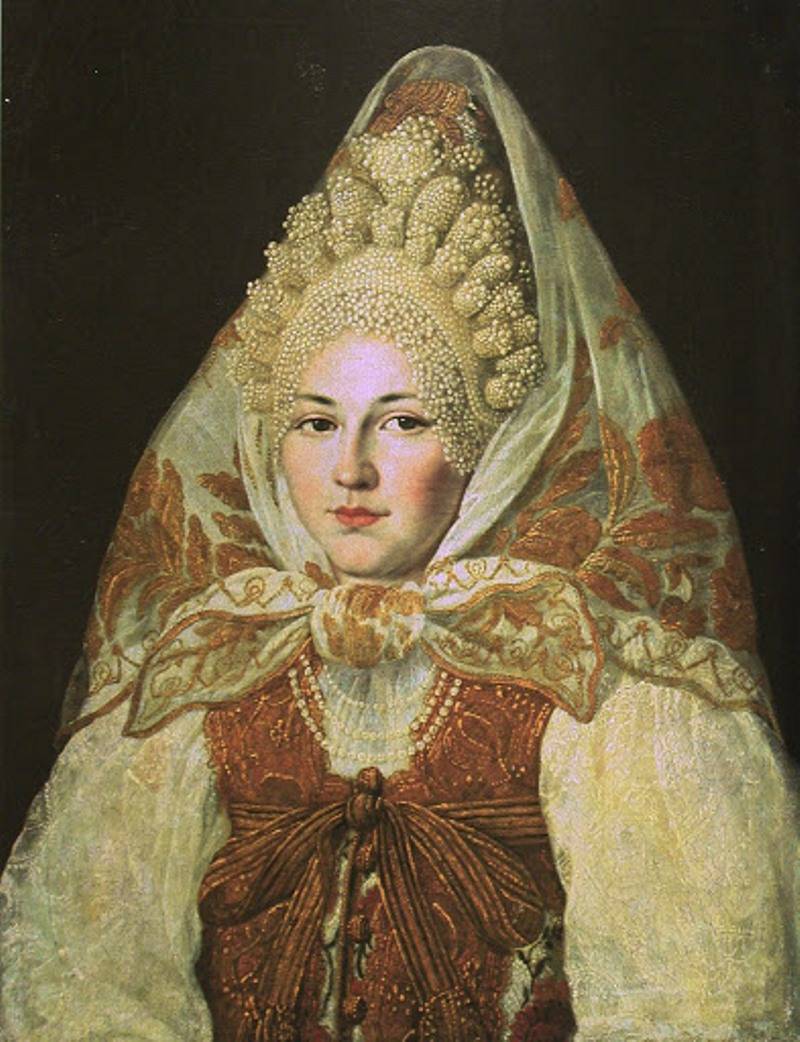 Кафтан, рубаха, порты, пояс, зипун
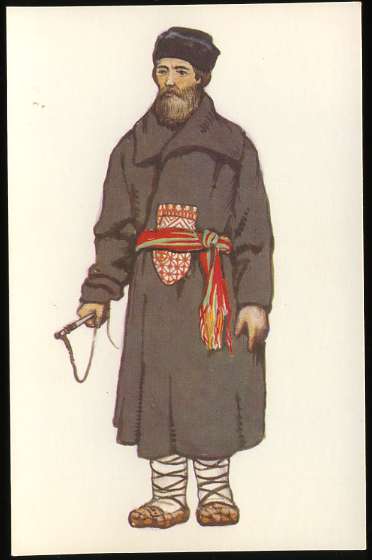 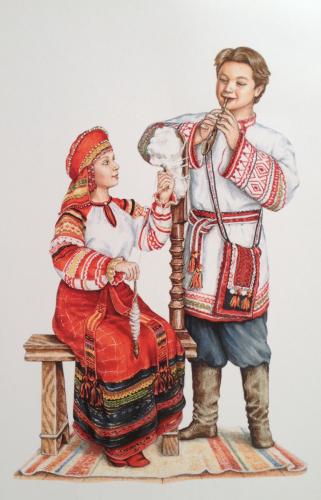 das Hemd –
рубаха
die Strickerei вышивка
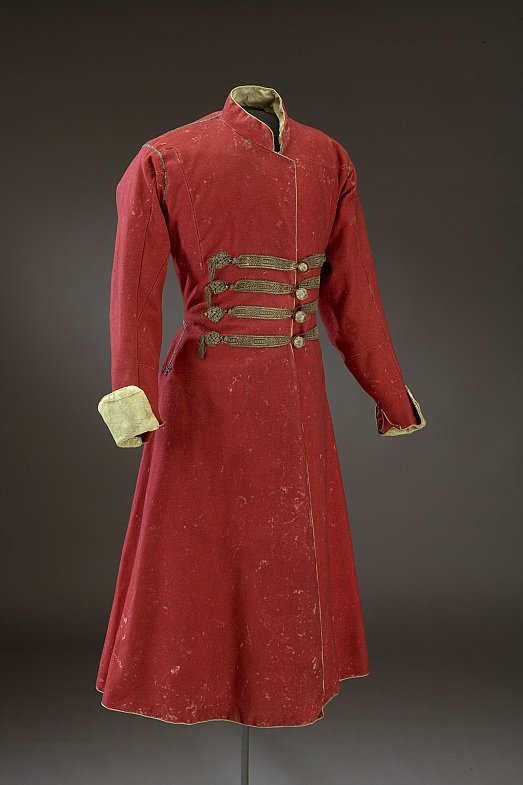 der Gurt- пояс
die Hose – брюки,
порты
der Bauernmantel-зипун
der Kaftan
die Schuhe
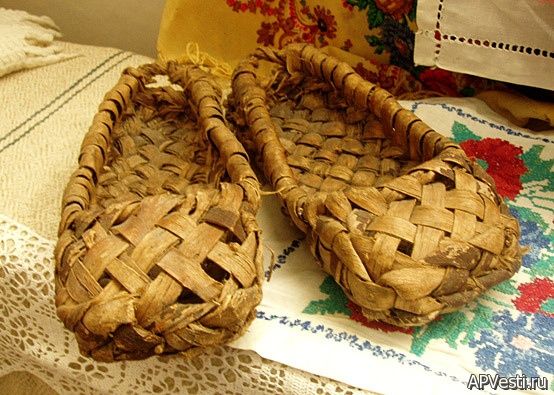 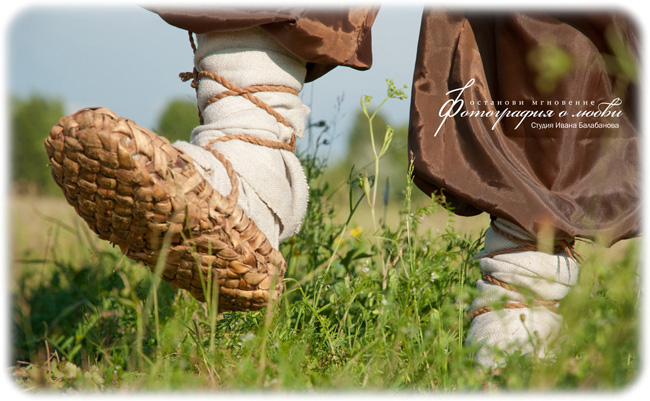 die Bastschuhe – лапти
die Stiefel - сапоги
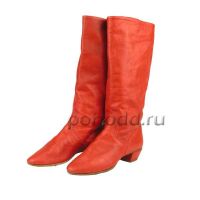 die Walenki –валенки
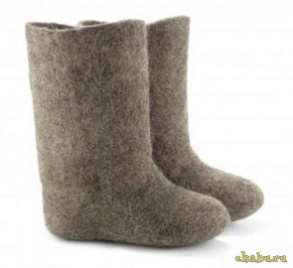 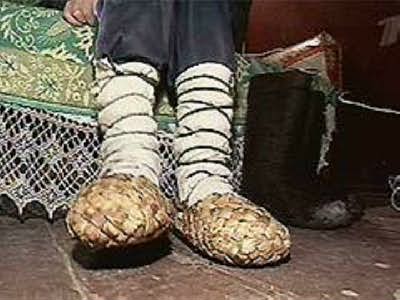 Frauenkleidung
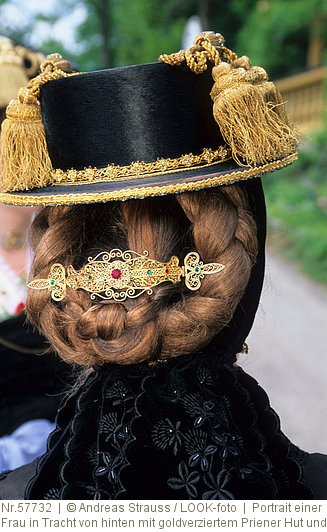 der Hut – шляпа
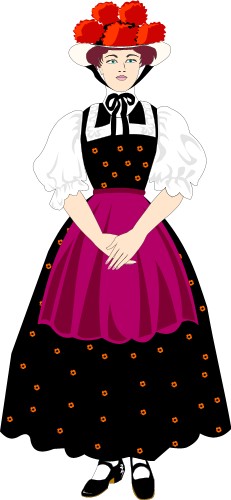 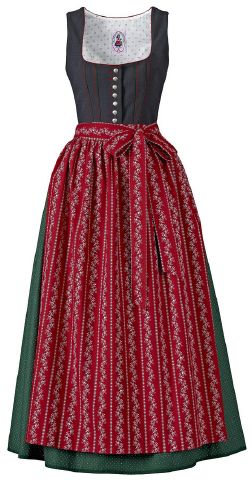 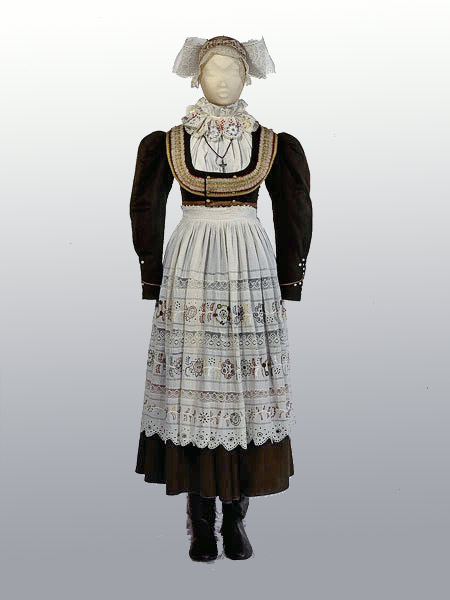 die Bluse- 
блуза
die Schürze- 
фартук
der Rock-
юбка
die Spitze-
кружево
das Kleid - платье
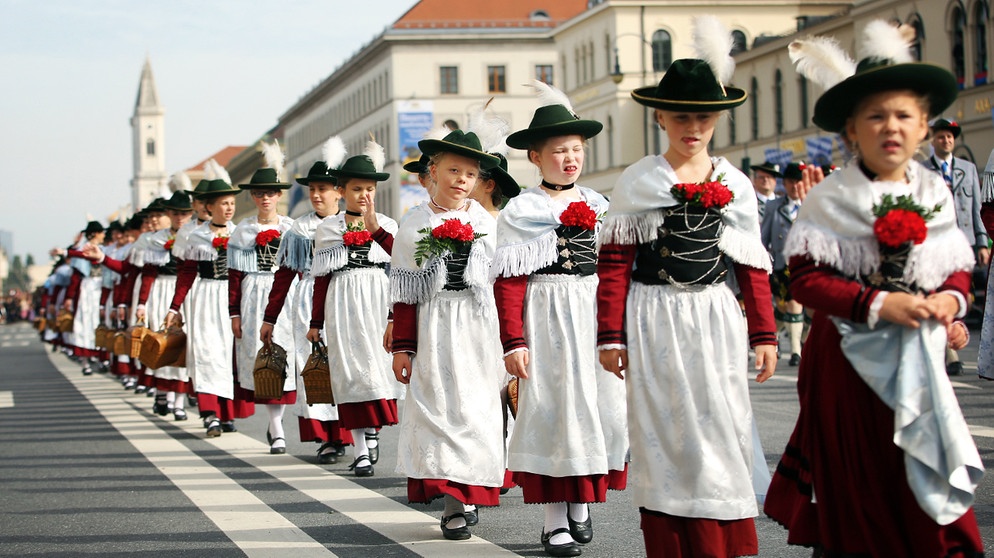 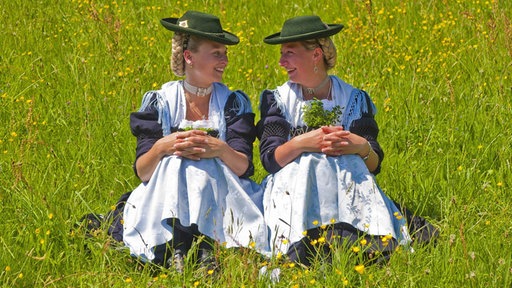 der Schal  - шаль
das Mieder – корсет
Männertracht
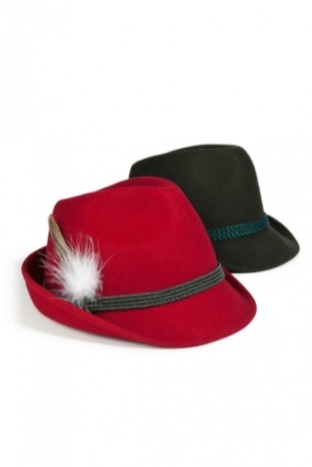 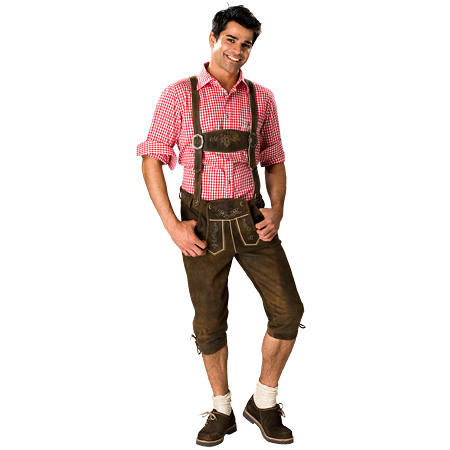 das Hemd - рубашка
der Hut - щляпа
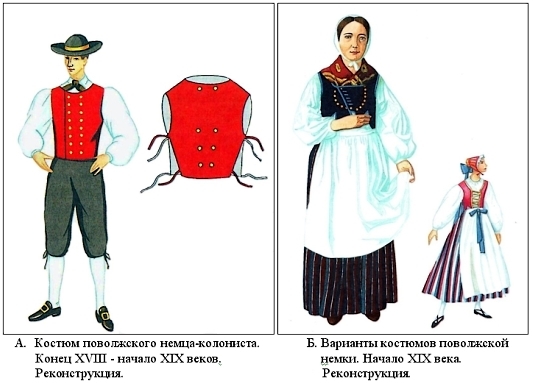 die Lederhose – кожаные штаны
die Hosenträger-
подтяжки
der Edelweiß – 
эдельвейс
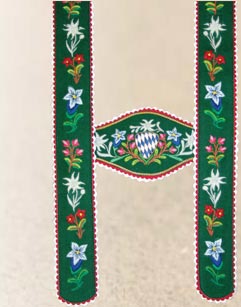 die Weste – жилетка
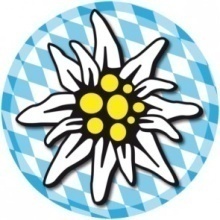 die Strümpfe –
 гетры, чулки
Holzschuhe
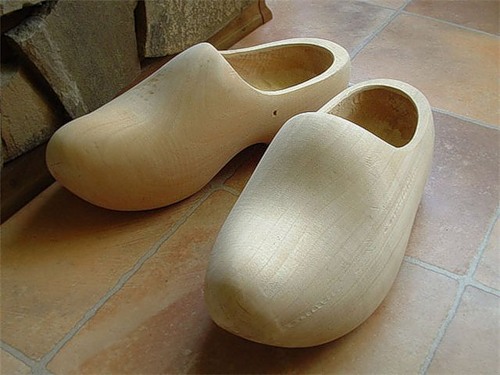 die Holzschuhe – деревянная обувь
die Schuhe –  ботинки
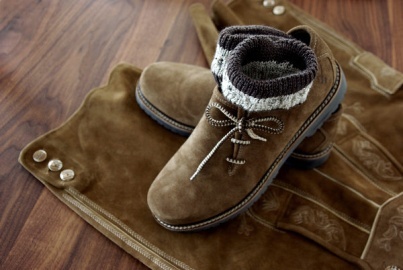 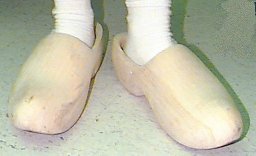 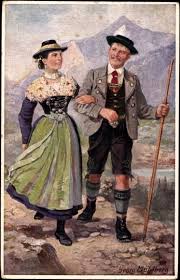 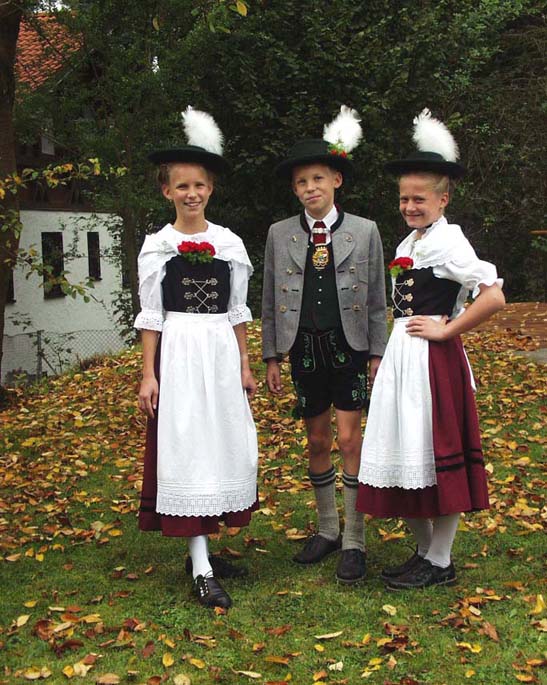 Männer und Frauen
 in Volkstracht
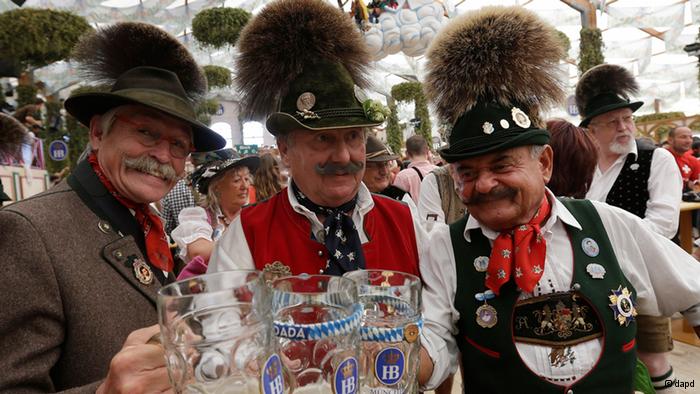 Лента, цветы, перья
Бусы, вышивка
die Feder  - перо
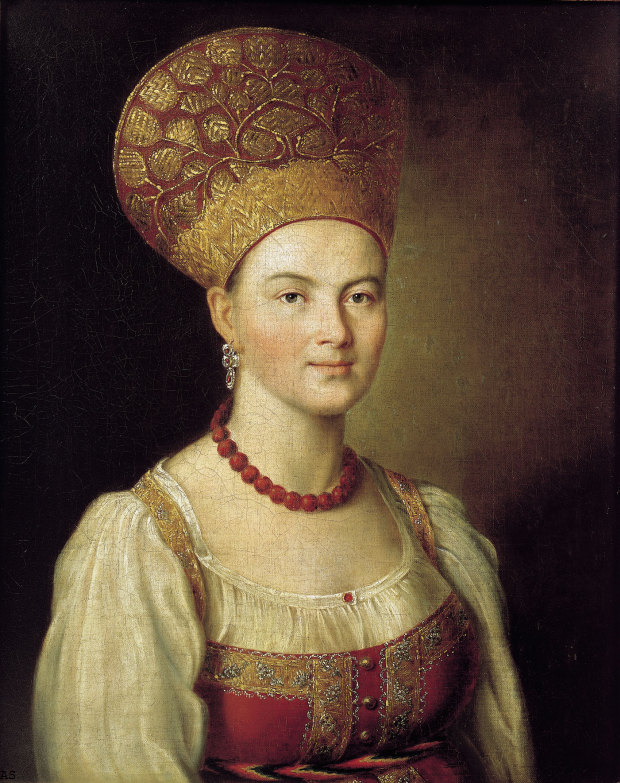 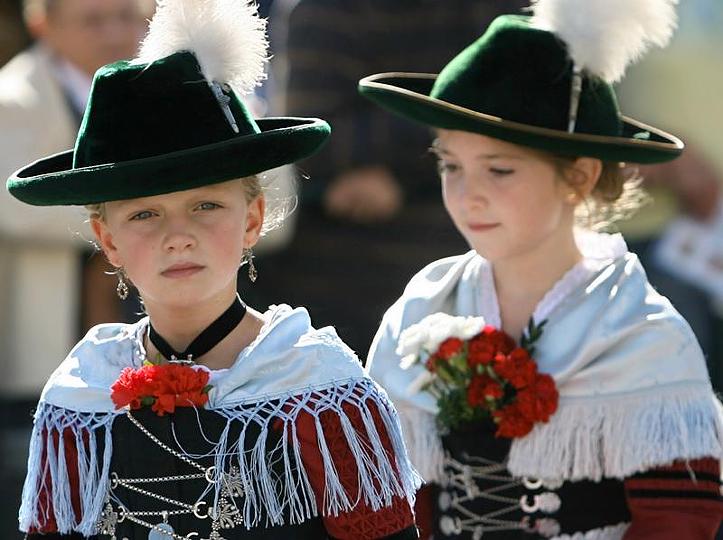 das Band - лента
die Halskette - бусы
Nationale Kleidung
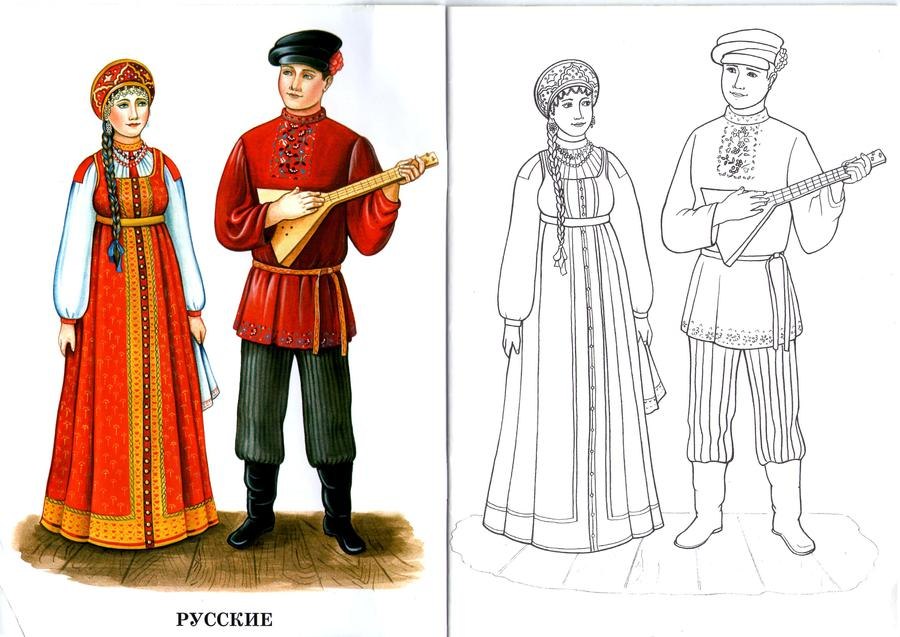 Русские народные песни и танцы
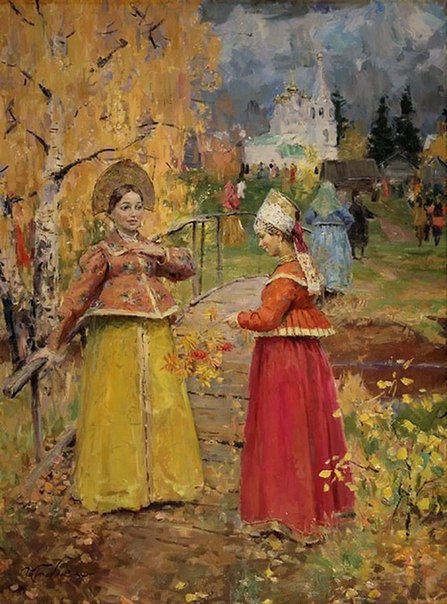 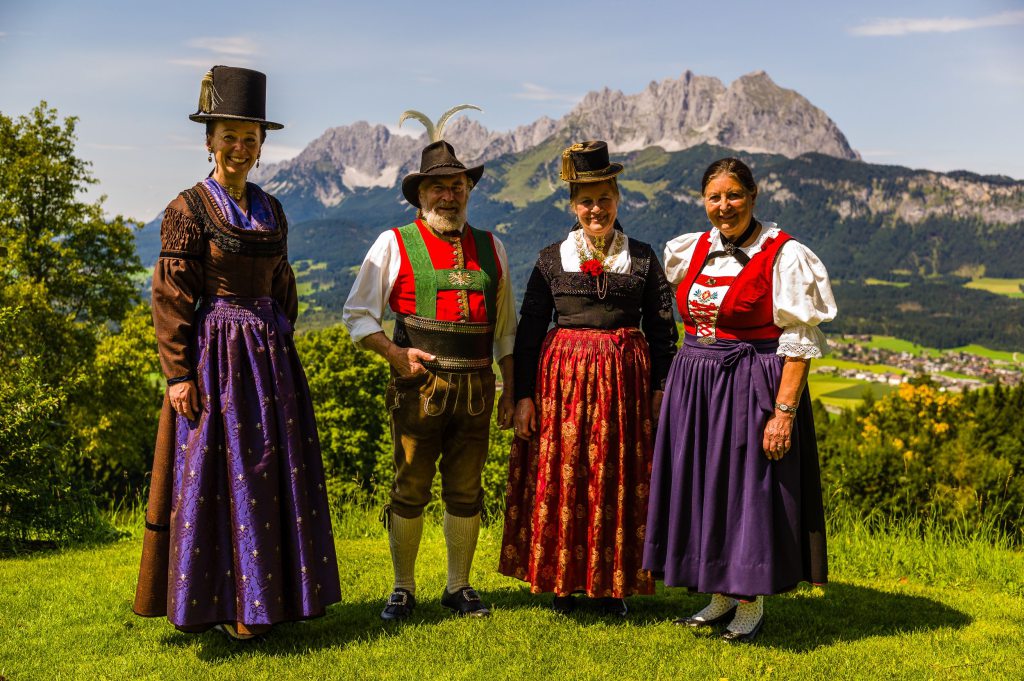 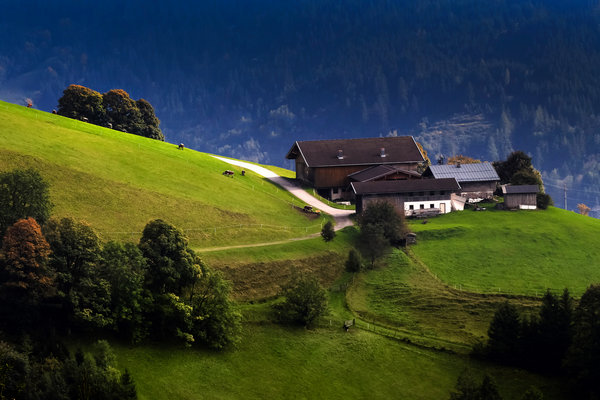 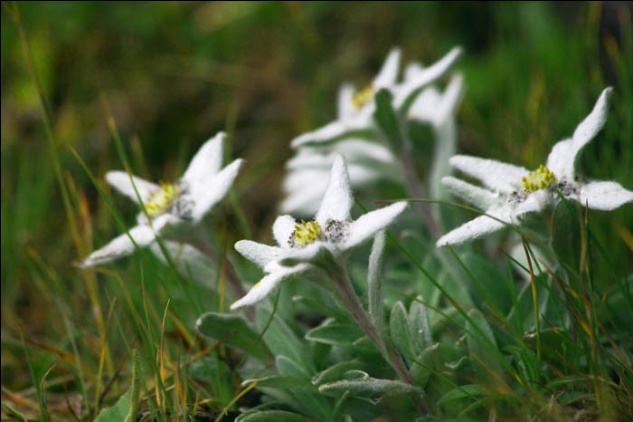 der Edelweiß - эдельвейс
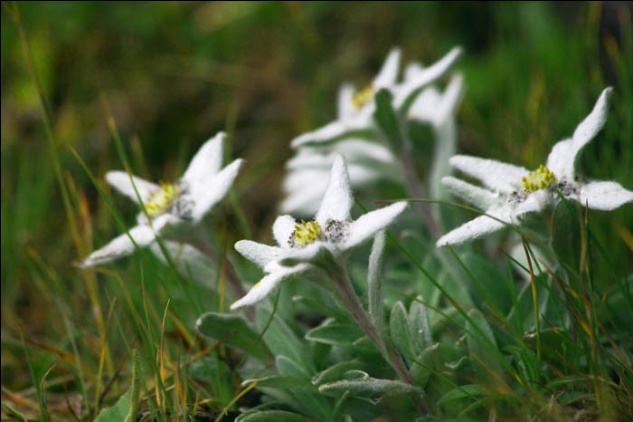 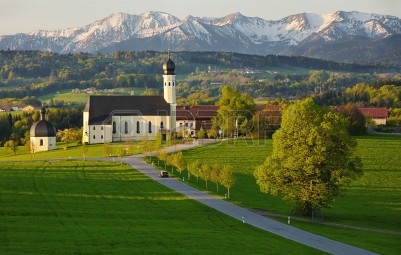 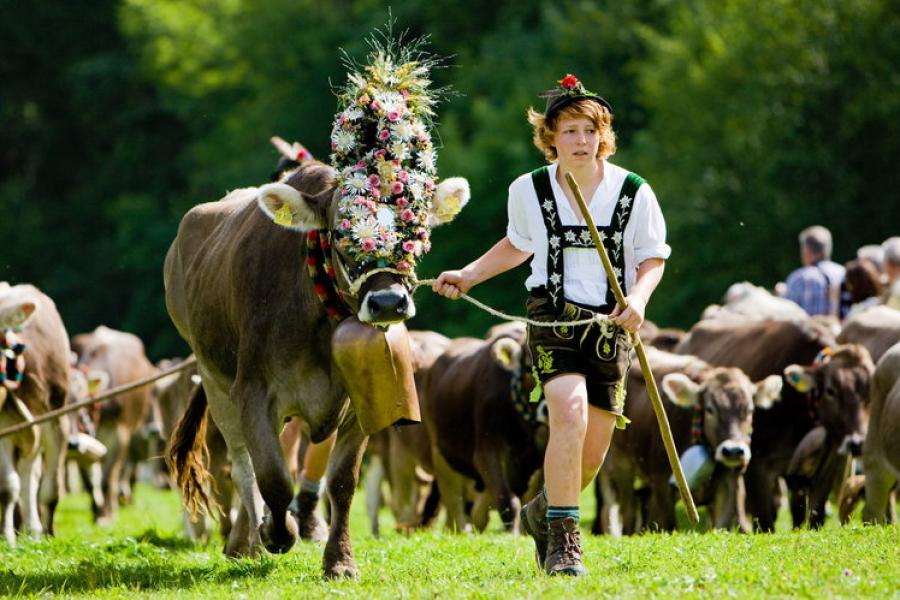 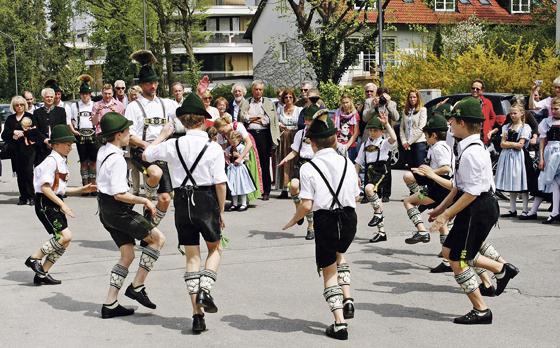 Der Mann und die Frau
Das ist eine … . Die … ist schön. 
Die Frau kommt aus … . Sie wohnt in … .
 Ihr Kleid ist … .  
Ihr … ist … . 
Sie mag … . 
Sie kann … . 
Und das ist ein … . 
Der Mann  kommt aus … . 
Er hat  … und … . 
Sein … ist … . 
Der Mann mag …  .
Danke für die Aufmerksamkeit!Благодарим за внимание!
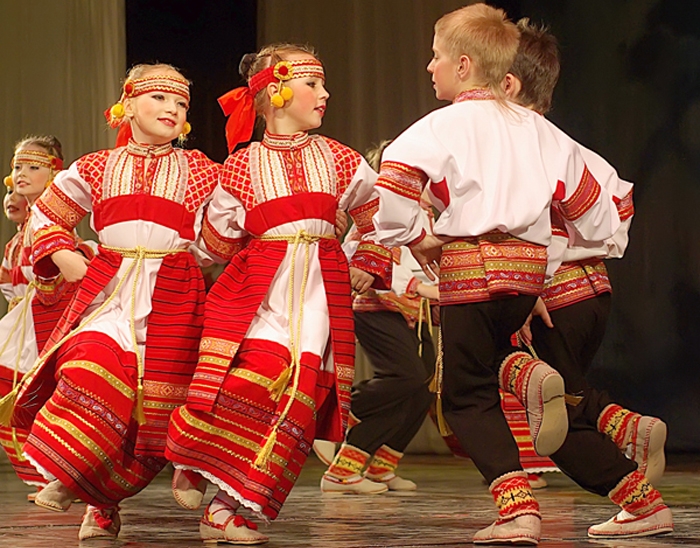 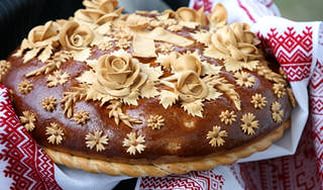 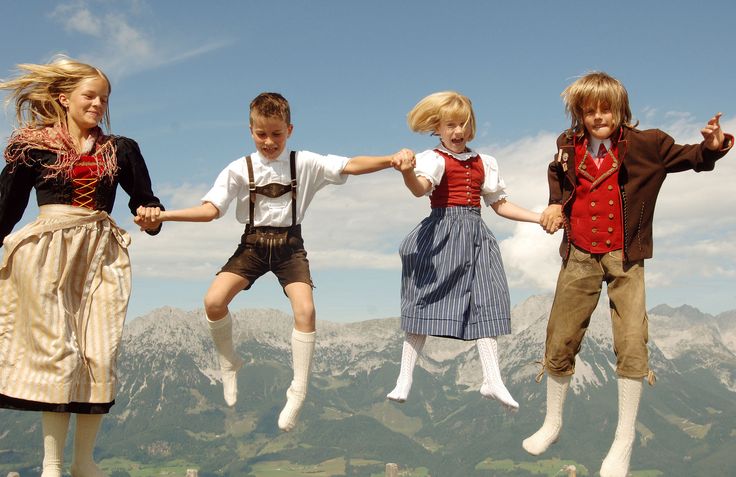 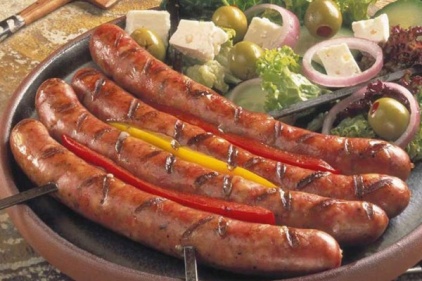